Асқорыту жүйесі
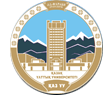 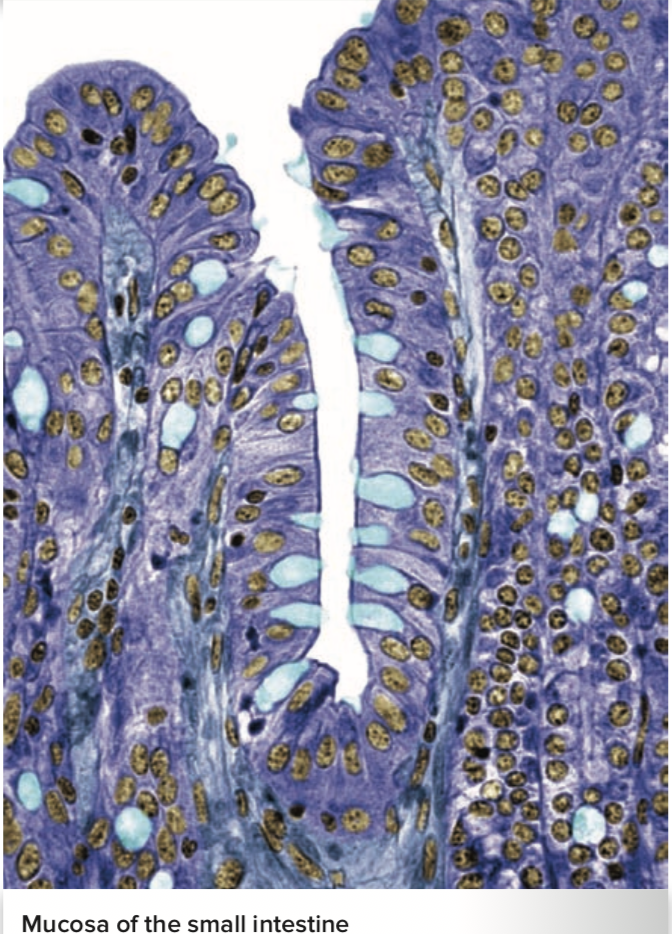 Al-Farabi Kazakh National University
Higher School of Medicine
Figure from: Saladin, Anatomy & Physiology, McGraw Hill, 2018
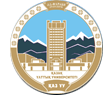 Al-Farabi Kazakh National University
Higher School of Medicine
LEARNING OUTCOMES
Сабақ нәтижесінде сіз:

 Асқорыту жүйесінің функциялары мен негізгі физиологиялық процестерін атап өтіңіз;
 Механикалық және химиялық ас қорытуды ажырата білу;
 Барлық химиялық ас қорытудың негізінде жатқан негізгі химиялық процесті анықтаңыз, осы процестің негізгі субстраттары мен өнімдерін атаңыз;
 Асқорыту трактінің аймақтарын және ас қорыту жүйесінің қосымша мүшелерін тізімдеңіз;
 ас қорыту жолдарының қабаттарын анықтап, оның перитониймен байланысын сипаттаңыз;
  ас қорыту қызметін жалпы жүйке және химиялық бақылауды сипаттаңыз
  аузынан өңеш арқылы ас қорыту жолдарының жалпы анатомиясын сипаттаңыз;
  сілекейдің құрамы мен қызметтерін сипаттау;  және
 сілекей мен жұтылудың жүйке бақылауын сипаттаңыз.
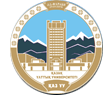 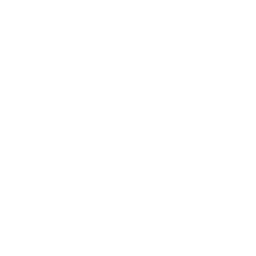 Al-Farabi Kazakh National University
Higher School of Medicine
жалғастырмас бұрын
біз жейтін қоректік заттардың көпшілігін бұрынғы түрінде пайдалану мүмкін емес
 денеміз оларды қолданар алдында оны ұсақ компоненттерге бөлу керек
Гидролиз реакциясы
 мономерлер мен полимерлер
 рН фермент әсерінен
‹#›
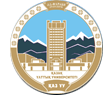 Медициналық терминдер
Al-Farabi Kazakh National University
Higher School of Medicine
Гастроэнтерология [асқазан-ішек;  entero = ішектер;  логия = зерттеу] - ас қорыту жолын және оның бұзылуларын диагностикалау мен емдеуді зерттейді
 Алиментарлы [aliment = тамақ]
 Ішек [enter = ішек] жүйке жүйесі - бұл ас қорыту жолдарының қозғалғыштығын, секрециясын және қан ағымын реттейді.
 крандар [крандар = тамақ]
 паротид [par = жанында; ot = құлақ] бездері
‹#›
Асқорыту жүйесі
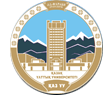 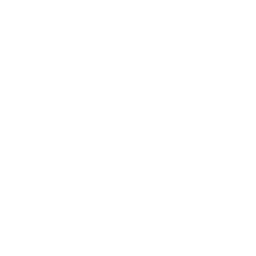 Al-Farabi Kazakh National University
Higher School of Medicine
Асқорыту жүйесі - тамақты өңдейтін, одан қоректік заттарды бөліп алатын және қалдықты кетіретін мүшелер жүйесі
Неліктен ас қорыту жүйесін «бөлшектеу сызығы» деп атаймыз?
‹#›
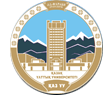 Асқорыту функциясы
Al-Farabi Kazakh National University
Higher School of Medicine
Ас қорытудың 5 кезеңі
 жұту
 ас қорыту
 сіңіру
 тығыздау
 дәрет
механикалық қорыту - тағамның ұсақ бөлшектерге физикалық ыдырауы
химиялық қорыту - гидролиз реакцияларының әсерінен тағамның макромолекулалардан мономерлерге (қалдықтарға) дейін ыдырауы
‹#›
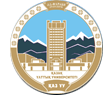 Al-Farabi Kazakh National University
Higher School of Medicine
алма және лингвина : ас қорыту жүйесі туралы
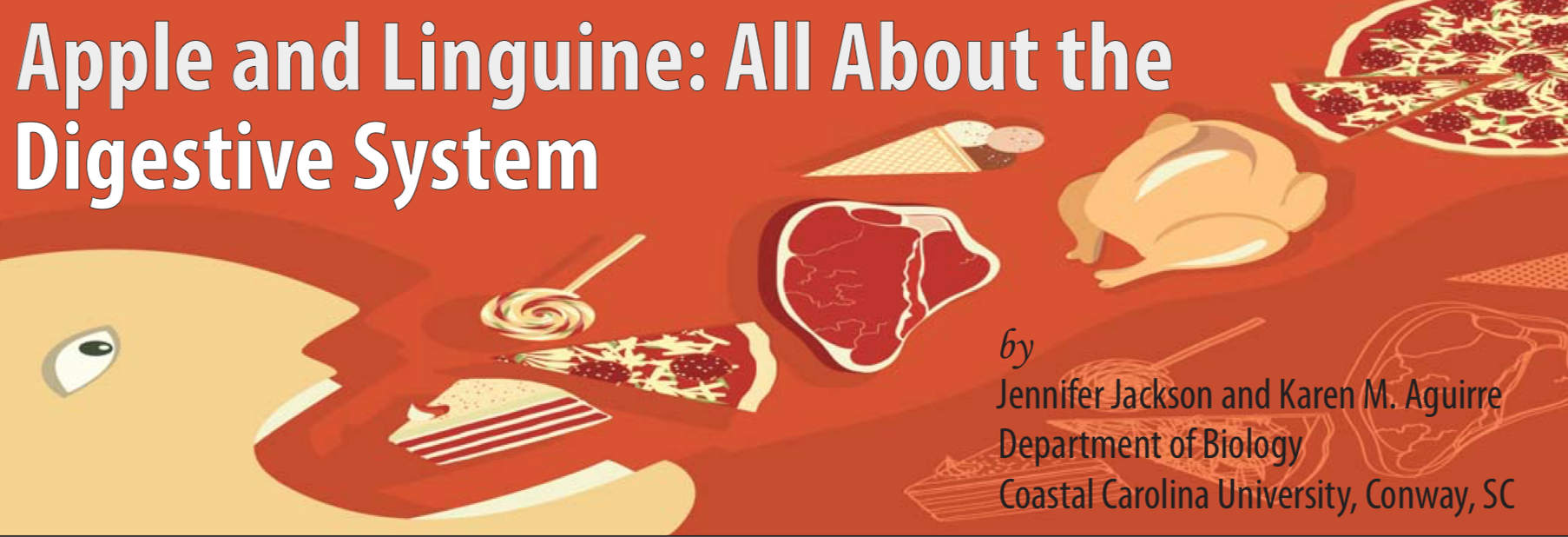 ‹#›
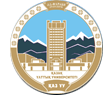 Al-Farabi Kazakh National University
Higher School of Medicine
Бастапқы ақпарат
 Ас қорыту жүйесінің мүшелері - ауыз қуысы, өңеш, бауыр, өт көпіршігі, ұйқы безі, асқазан, жіңішке ішек, тоқ ішек және аналь, олар барлығы асқазан-ішек жолын құрайды.  Жүйе тағамды дененің әртүрлі бөліктеріне жұмылдыруға болатын пайдалы элементтерге айналдыруға жауапты.  Бұл процесте әр орган және онымен байланысты ферменттер белгілі бір рөл атқарады, күрделі тағамдарды жеке құрылыс материалы компоненттеріне бөледі (мысалы, белоктар аминқышқылдарына сіңеді).  Жақсы теңдестірілген тамақтану функционалды, пайдалы GI трактімен бірге жақсы тамақтанған және сау адамға әкеледі.
‹#›
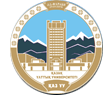 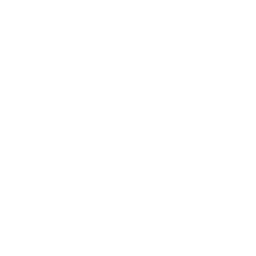 Al-Farabi Kazakh National University
Higher School of Medicine
Бейне шолу
Сұрақтар
 1. дұрыс немесе бұрыс: Адамдар теңдестірілген тамақтануы керек, сондықтан әр адам күнделікті негізгі тамақ топтарының әрқайсысынан (жемістер, дәнді дақылдар, ақуыздар, көкөністер) шамамен бірдей мөлшерде тамақ ішуі керек.  Жауабыңызды түсіндіріңіз.
 2. Жалпы кешкі асты - мысалы, тауықтың төс еті және пісірілген картоп пен салат пен шербетті толық тамақ сіңіруден бастап, нәжісте толық жойылғанға дейін толықтай қорыту үшін қанша уақыт қажет?
а.  Бір сағат 
б.  Екі сағат 
с.  Төрт сағат
д.  Тоқ ішек арқылы транзит өте өзгермелі, бірақ оны жою 50 сағатқа созылуы мүмкін.
 3. Тағамдық қоректік заттардың сіңірілу процесінің басым көпшілігі қайда жүреді?
‹#›
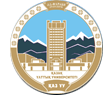 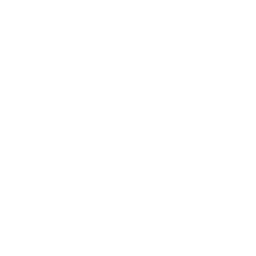 Al-Farabi Kazakh National University
Higher School of Medicine
Бейне шолу
Сұрақтар
 1. Бірнеше қысқаша сөйлемдер арқылы бейнеде пайда болған «Менің тақтайшамды таңдаңыз» графикасының мақсатын түсіндіріңіз.
 2. Бейнежазба бойынша сізде қандай тағам топтары көп болуы керек?  Ең кішісі?
 3. Алдыңғы біліміңізді және не себепті бір тағам тобын екіншісіне қарсы қою керек екенін түсіндіретін бейнежазбадан қысқаша абзац беріңіз.
‹#›
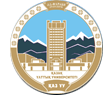 Жалпы анатомия
Al-Farabi Kazakh National University
Higher School of Medicine
Copyright © The McGraw-Hill Companies, Inc. Permission required for reproduction or display. Figure from: Saladin, Anatomy & Physiology, McGraw Hill, 2018
Асқорыту жүйесі екі анатомиялық бөлімнен тұрады

 ас қорыту жолдары (тамақтану каналы)
 ауыз, жұтқыншақ, өңеш, асқазан, аш ішек және тоқ ішек
 көмекші органдар
 тістер, тіл, сілекей бездері, бауыр, өт қабы және ұйқы безі
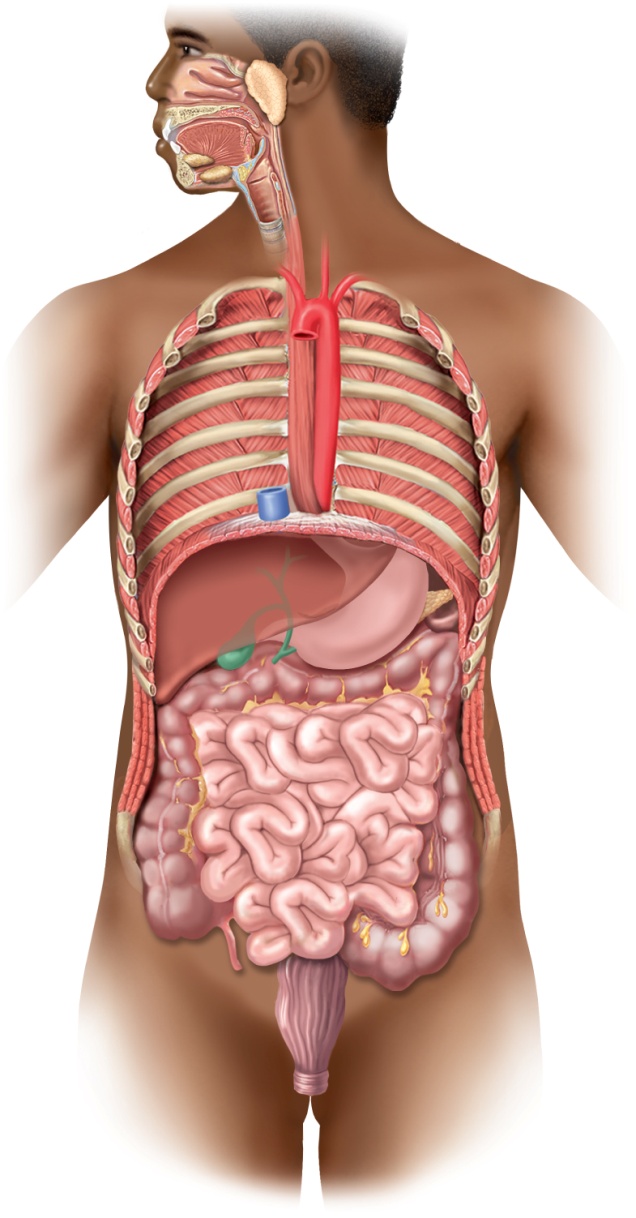 Oral cavity
Parotid
gland
Tongue
Teeth
Sublingual gland
Pharynx
Submandibular
gland
Esophagus
Diaphragm
Liver
Stomach
Pancreas
Gallbladder
Transverse
colon
Bile duct
Ascending
colon
Descending
colon
Small intestine
Cecum
Appendix
Sigmoid
colon
Rectum
Anal canal
Anus
‹#›
Figure 25.1
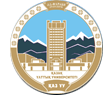 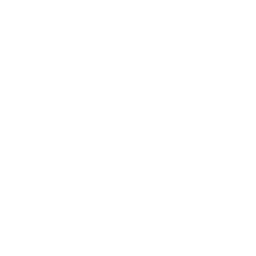 АІЖ қабаттарындағы вариация
Al-Farabi Kazakh National University
Higher School of Medicine
шырышты қабат
шырышты қабат асты
сыртқы бұлшықет
сероза
АІЖ дегеніміз не?
‹#›
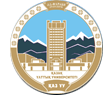 Al-Farabi Kazakh National University
Higher School of Medicine
Ішек жүйке жүйесы
ішек жүйке жүйесі - ас қорыту жолдарының қозғалғыштығын, секрециясын және қан ағымын реттейтін өңеш, асқазан және ішектегі жүйке торы
екі нейрон торынан тұрады
субмукозды (Meissner) плексус - субмукозада
шырышты қабықтың бездік секрециясын бақылайды
бұлшықет шырышты қабығының қозғалысын басқарады

myenteric (Ауэрбах) плексус - бұлшықет қабығының екі қабаты арасындағы парасимпатикалық ганглия және жүйке талшықтары
перистальтиканы және сыртқы бұлшықеттің басқа жиырылуын бақылайды
‹#›
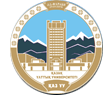 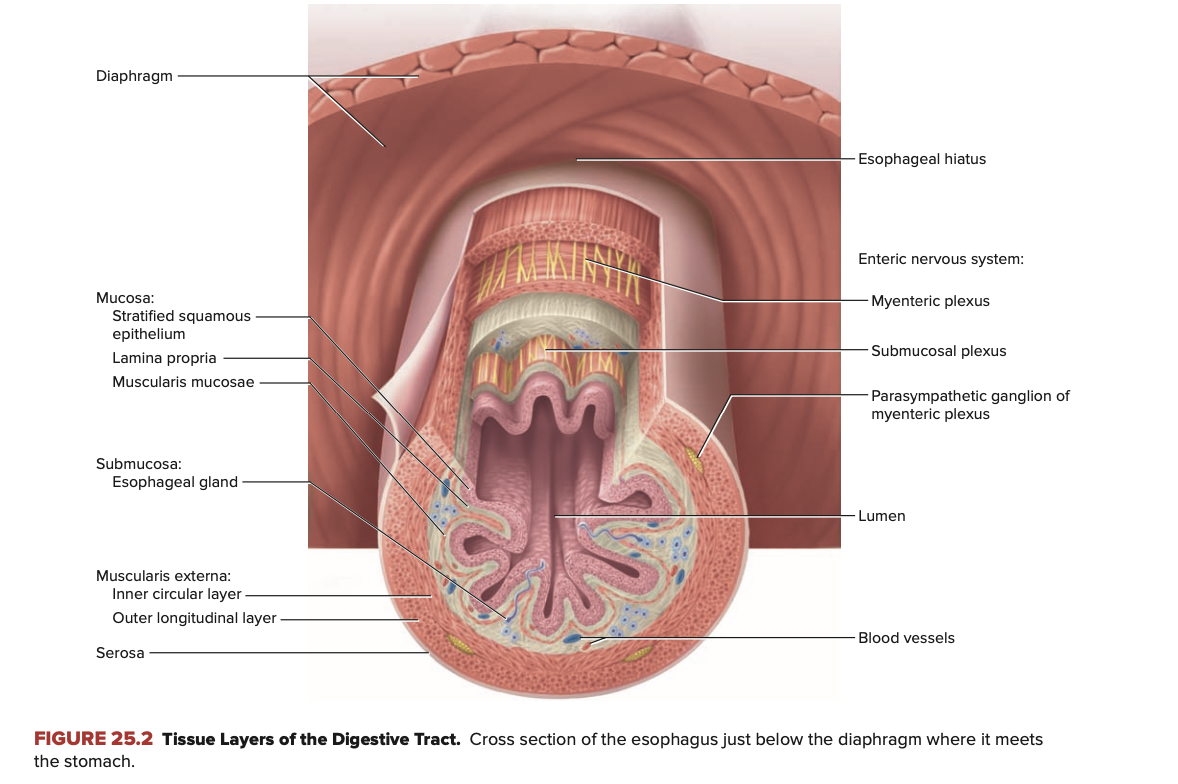 Al-Farabi Kazakh National University
Higher School of Medicine
Copyright © The McGraw-Hill Companies, Inc. Permission required for reproduction or display.
Figure from: Saladin, Anatomy & Physiology, McGraw Hill, 2018
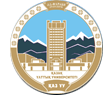 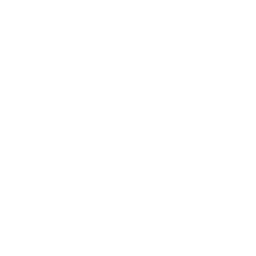 Al-Farabi Kazakh National University
Higher School of Medicine
Перитониймен байланысы
мезентериялар - асқазан мен ішектерді абдоминальды қабырғадан босататын дәнекер тіндік парақтар
Мезентериялардың қызметі қандай?
‹#›
Перитониймен байланысы
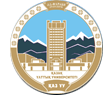 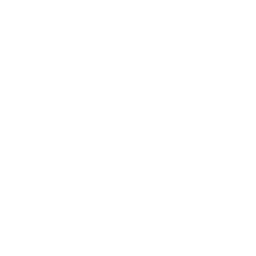 Al-Farabi Kazakh National University
Higher School of Medicine
париетальды перитонеум - құрсақ қуысының қабырғасын түзетін серозды қабық
Париетальды перитоний қандай қызмет атқарады?
‹#›
Перитониймен байланысы
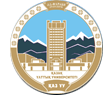 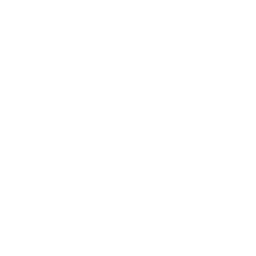 Al-Farabi Kazakh National University
Higher School of Medicine
кіші оментум (сальник) - асқазанның аз қисаюынан бауырға дейін созылатын вентральды ішек
үлкен оментум (сальник) - асқазанның үлкен қисаюынан ілулі
kіші және үлкен оментумның қызметі қандай??
‹#›
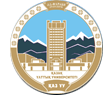 Al-Farabi Kazakh National University
Higher School of Medicine
Перитониймен байланысы
мезоколон - ішектің артқы қабырғасына тоқ ішекті бекітетін мезентерия кеңеюі
интраперитональды - екі жағынан қарыншамен қоршалған кездеiмүше 
ретроперитональды - дене артқы қабырға қабырғасында жатқанда және оның алдыңғы жағынан перитониймен жабылғанда
‹#›
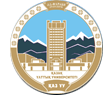 Al-Farabi Kazakh National University
Higher School of Medicine
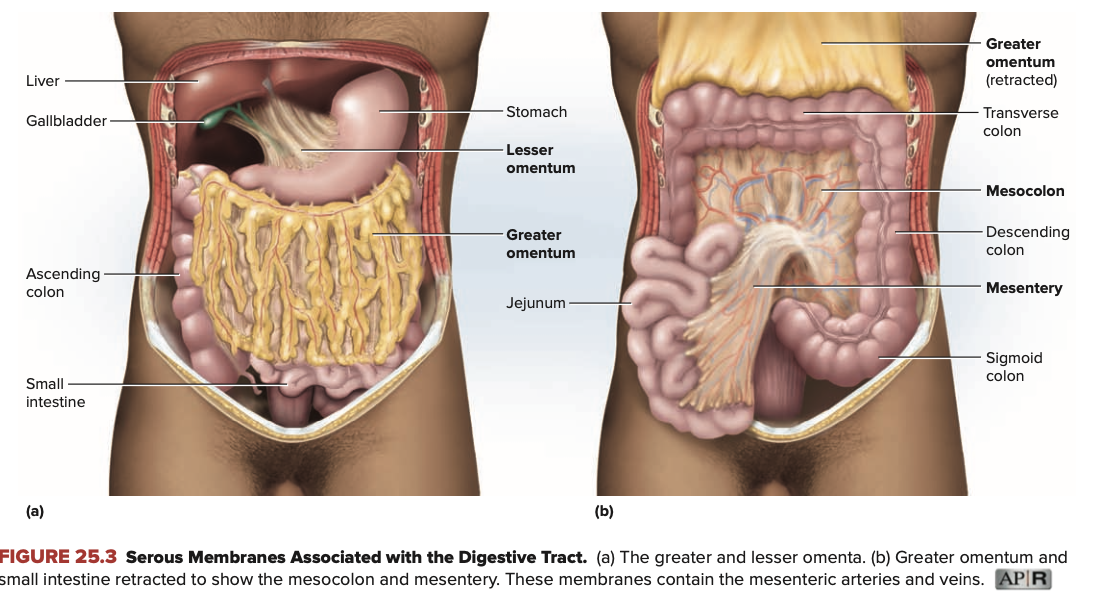 Copyright © The McGraw-Hill Companies, Inc. Permission required for reproduction or display.
Figure from: Saladin, Anatomy & Physiology, McGraw Hill, 2018
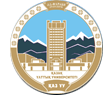 Асқорыту жолының қызметі
Al-Farabi Kazakh National University
Higher School of Medicine
ас қорыту жолдарының қозғалғыштығы мен секрециясы жүйке, гормональды және паракриндік механизмдермен бақыланады

жүйке бақылауы
қысқа (миентериялық) және ұзын (ваговагальды) рефлекстер
гормондар
химиялық хабаршылар, гастрин және секретин

паракринді секрециялар
жақын орналасқан мақсатты жасушаларды ынталандыру үшін тіндік сұйықтықтар арқылы таралатын химиялық хабаршылар
‹#›
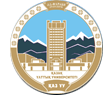 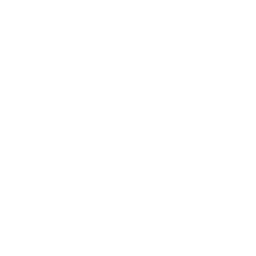 Al-Farabi Kazakh National University
Higher School of Medicine
Бейне шолу
Асқазанды айналып өту процедурасы кез-келген күрделі операция сияқты пациенттің өмірін бұзады және тіпті қауіп төндіруі мүмкін. Асқазанды айналып өтуді көбінесе адамдар семіздікпен өмір сүру сапасы айтарлықтай төмендеген кезде қарастырады. Дәрігерді мұндай процедураны ұсынуға қандай факторлар көндіруі мүмкін? 
 а) Науқас ауырып семіздікке ұшыраған кезде.
ә) диетаның бірнеше эпизодтары сәтсіз болған кезде.
в) бірнеше жаттығу режимі сәтсіз болған кезде.
г) семіздік адамның физикалық және / немесе психикалық денсаулығына қауіп төндірген кезде.
д) Науқас осы күрделі операцияны жасауға дені сау болған кезде.
е) жоғарыда айтылғандардың барлығы болуы керек.
‹#›
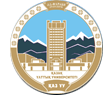 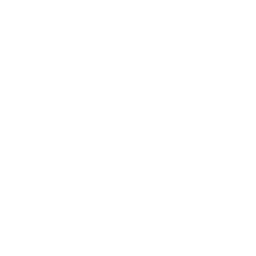 Al-Farabi Kazakh National University
Higher School of Medicine
Бейне шолу
Roux-en-Y асқазанды айналып өту процедурасы орындалған кезде асқазан-ішек жолдарының физикалық өзгерістері қандай?? 

а) Асқазанның сыйымдылығы хирургиялық жолмен бір кесе көлеміне дейін азаяды.
б) Жоғарғы аш ішектің бөлігі GI трактінен ажыратылады.
в) Ру безі GI трактінен ажыратылған.
г) ішек жойылады.
д) Жоғарыда айтылғандардың барлығы дұрыс.
f) (а) және (b) тек дұрыс.
‹#›
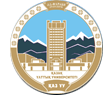 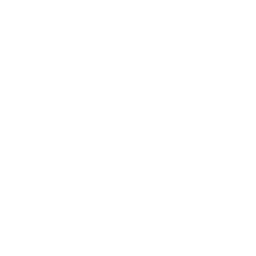 Al-Farabi Kazakh National University
Higher School of Medicine
Бейне шолу
Неліктен рәсім салмақ жоғалтуға әкеледі?? 

 а) пациент тезірек «қанықтылықты» сезінеді - көп тамақтану ыңғайсыз.
б) Аш ішектің сіңіретін аймағының бір бөлігі айналып өтеді, сондықтан аз калория жұтылады.
в) Ұйқы безі мен өт жолдарынан қайтадан қосылу тамақтың толық ыдырауына қажетті кейбір ас қорыту ферменттерінің бөлінуіне мүмкіндік береді.
г) Процедура төменгі ішектің перистальтикалық қабілетін төмендетеді.
д) Жоғарыда айтылғандардың барлығы дұрыс.
f) (а) және (b) тек салмақ жоғалтуға әкеледі.
‹#›
Шағын кейс 1 –  Лилианың әңгімесi
Лилиан 21 жаста және ауруға шалдыққан семіздікпен ауырған. Өте жасөспірім кезінде ол көп тамақ ішуге байланысты қиындықтарға тап болды. Енді ол жалғызсырағанда тамақтану, нашар баға алған кезде тамақтану, тіпті өз салмағына ренжіген кезде тамақтану үлгісіне көшті. Лилиан Маркке үйлену туралы балабақшадан бастап, олар ойын алаңына құда түскенде сөйлескен. Енді ол оған әдемі сақина сатып алды, ал ерлі-зайыптылар жазғы үйлену тойын жоспарлап отырды. Лилиан қалыңдықтың көйлегінде әдемі көрінгісі келді. Ол өзінің қабылдауында күш пен рақымның түні бойы билеуін қалаған. Ең бастысы, ол жаяу жүріп, жүгіріп, белсенді бастауыш сынып оқушыларына сабақ беру туралы армандарын жүзеге асырғысы келді. Ол ең төменгі тәуекелмен баланы көтеріп, өз отбасын құруға сымбатты болғысы келді. Дәрігері онымен асқазанды айналып өту хирургиясы туралы сөйлесе бастағанда оның салмағы 312 фунт болды (оны бариатриялық хирургия деп те атайды). Процедурадан бұрын Лилиан арнайы дайындалған мейірбикеге диетаның толық тарихын берді және процедураға физикалық тұрғыдан төтеп бере алатындығын көрсету үшін батареядан өтті. Ол сондай-ақ Лилианның операциядан күтетін негіздемелері мен үміттерін зерттейтін кеңесшіні көрді.
Ол ұсынған процедура 1-суретте келтірілген.
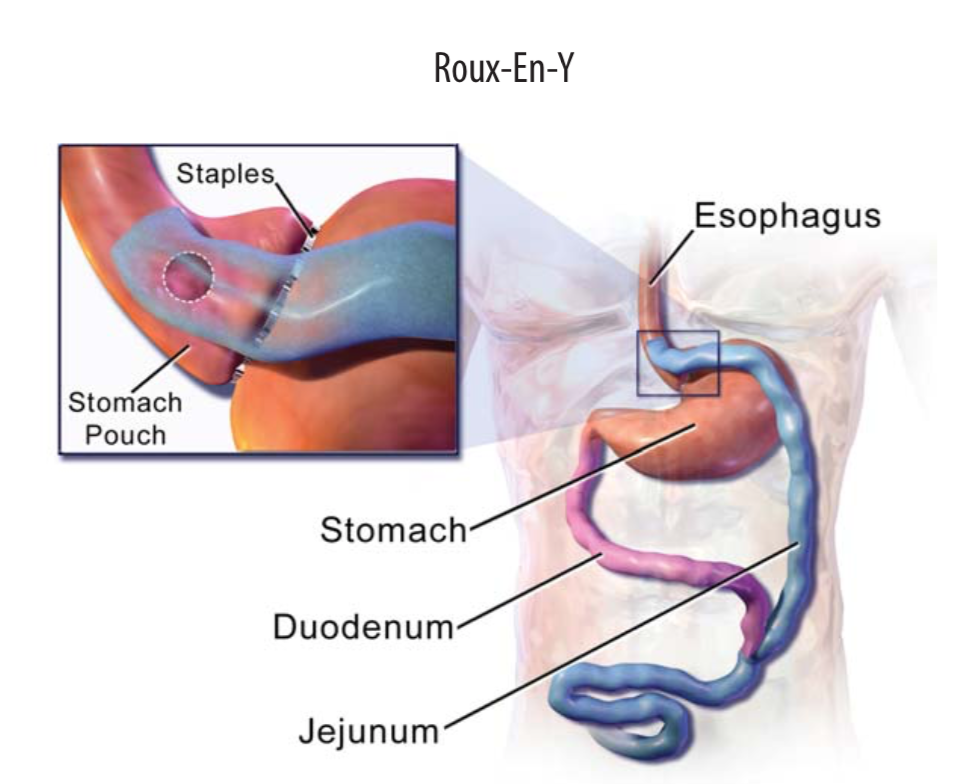 Асқазанды айналып өту хирургиясы. Асқазанның өте кішкентай бөлігі операциядан кейін өңешпен байланысты болып қалады - асқазанның көп бөлігі кесіліп тасталады. Сонымен қатар, он екі елі ішектің сол үлкен, қазір ажыратылған бөлігімен байланысы бар, ал асқазаннан қоректік заттардың сіңірілуінің алғашқы орны болып саналатын джейунум асқазанның кішкентай, әлі жұмыс істейтін қапшығымен жаңадан қосылды.
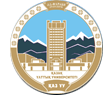 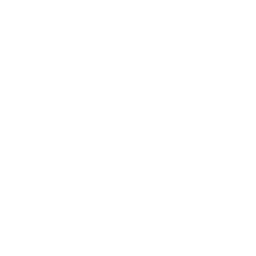 Al-Farabi Kazakh National University
Higher School of Medicine
Сұрақтар
1. Асқазанның шектеулі көлемі салмақ жоғалтуға қалай әсер етеді?
Өт қабы өт шығарады, ол майларды эмульсиялайды, ал ұйқы безі асқазан-ішек ферменттерін он екі елі ішекке бөледі. Сонымен қатар, он екі елі ішек темірді сіңірудің бастапқы орны болып табылады. Он екі елі ішектің қайта қосылуы ас қорытуға қалай көмектесе алады?
‹#›
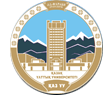 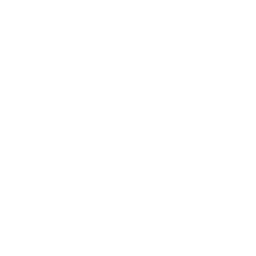 Al-Farabi Kazakh National University
Higher School of Medicine
Бейне шолу
Микроағзалардың көптеген әртүрлі түрлері асқазан-ішек жолдарының жұмысын бұзуы мүмкін. V. тырысқақ - бұл бас айналудың, бағыттың бұзылуының және диарреяның қысқа жедел соққыларын тудыратын жақсы мысал, егер емделмеген жағдайда тіпті өлімге әкелуі мүмкін. Холера организмінің өзі (n)…
а) бактерия. 
б) саңырауқұлақтар.
в) вирус.
г) паразит.
д) құрт.
е) кене.
‹#›
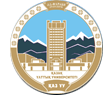 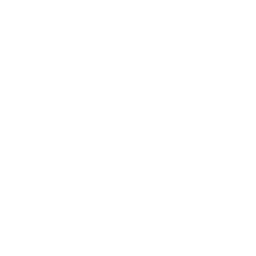 Al-Farabi Kazakh National University
Higher School of Medicine
Бейне шолу
V тырысқақ организмге қалай жиі енеді?

а) Масалардың немесе құм шыбындарының шағуы.
б) Үйде тырысқақпен ауыратын басқа адаммен бірге тұру.
в) ластанған нәжістен дұрыс тазартылмаған суды ішу.
г) Аурудың бұл түрі әдетте ауруханаішілік, яғни ауруханадан шыққан.
e) жоғарыда айтылғандардың барлығы ықтимал.
f) a, b және c тармақтары негізгі мәселелер болып табылады.
‹#›
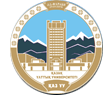 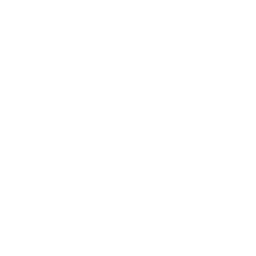 Al-Farabi Kazakh National University
Higher School of Medicine
Бейне шолу
V. тырысқақ функциясы бағытталған асқазан-ішек жолдарының құрылымы

а) ауыз қуысында тамақтың механикалық бұзылуы.
б) өңештегі перистальтика.
в) асқазанның париетальды жасушалары арқылы гидрохлорид ионының бөлінуі.
г) он екі елі ішектің темірді сіңіруі.
д) хлорид ионын тасымалдау жүйесі және джеюнумдағы сұйықтықтың сіңірілуі.
е) ішек ішіндегі рецепторлардың дәруменді қабылдауы.
‹#›
Шағын кейс 2
Теша адамдарға көмектесуді жақсы көретін. Ол өзінің денсаулық білім беру сыныбынан Гаитиге медициналық сапармен достарымен бірге барды. Шетелге шыққан қыз Теша миссия сапарының ең жағымды бөлігі - гаитиандықтармен жолда достасу деп ойлады. Соңғы түнде ол бірнеше жаңа достарымен бірге порттың жанында орналасқан кішкентай кафеде кешкі ас ішті, онда жергілікті балықшылардың жаңа раковиналары бейнеленді. Ол үйге кешігіп келді, бір-екі сағаттық ұйқыны алды және жол дабылы естілгенде, ол: «Мен ұшақта ұйықтаймын», - деп ойлады. Бірақ Тиеша ұшақта демала алмады - олар жерге қонбай тұрып-ақ ауыра бастады. Досы оны әуежайдан күтіп алып, одан кешкі ас ішуге шыққыңыз келе ме деп сұрады, бірақ Тяша бас тартты. Ол тек өзінің үйін, төсегін, жуынатын бөлмесін қалаған! Келесі күні Теша дәрігерге қаралды.
Медбике Тиешаның өмірлік маңызды белгілері мен медициналық және диеталық тарихын қабылдады. Ол сондай-ақ Тяшадан нәжіс үлгісін сұрады. Тяша күлімсіреді. Үлгіні беру өте оңай болар еді - ол көп диареямен ауырды, бірақ ол онымен күресуді жек көрді. Бұл ол бұрын-соңды көрмеген ештеңеге ұқсамайтын, жіңішке шоғырланған, сұрғылт түске боялған. Дегенмен, ол 1 суретте көрсетілген үлгіні ұсынды.
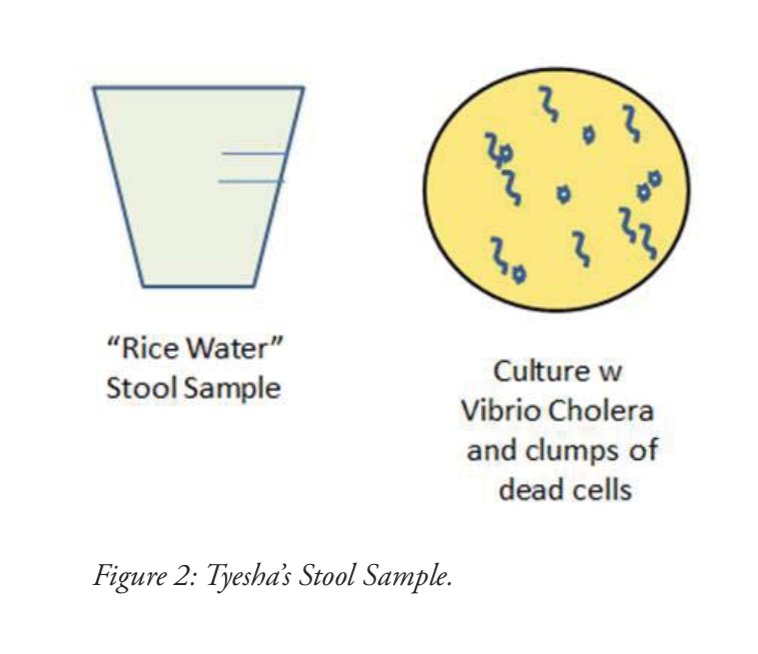 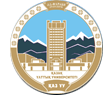 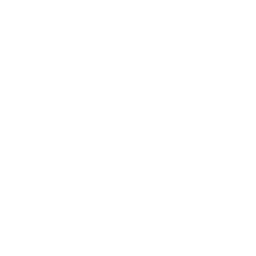 Al-Farabi Kazakh National University
Higher School of Medicine
Сұрақтар
1. Тяшаның нәжісі сынған, сұрдан аққа дейін ақшыл түсті сұйық сұйықтық болды. Дәрігер нәжіс сынамасын микроскопиялық зерттеу кезінде зақымдалған жасуша және жасуша қоқыстарының бөліктерін және V. тырысқақ организмдерін көрді. Дәрігер Тайшаның ауруымен күресу үшін не істеді деп ойлайсыз?
2. Холера бактериялары, әдетте, тағамдық ластаушы ретінде енгізіледі. GI трактінің ішінен бактериялар қуатты токсинді шығарады, ол ішекті қаптаған клеткалардың қабырғаларына жабысып, жасушаға енетін молекула, хлор иондарының және осы иондардан кейінгі судың қалыпты тасымалын бұзады. Бұл аш ішектің жұмысының бірін кері қайтарады. Әдетте ащы ішектегі су не болады? Тырысқақ кезінде не болады деп ойлайсыз?
‹#›
ас қорыту жолдарының жалпы анатомиясы
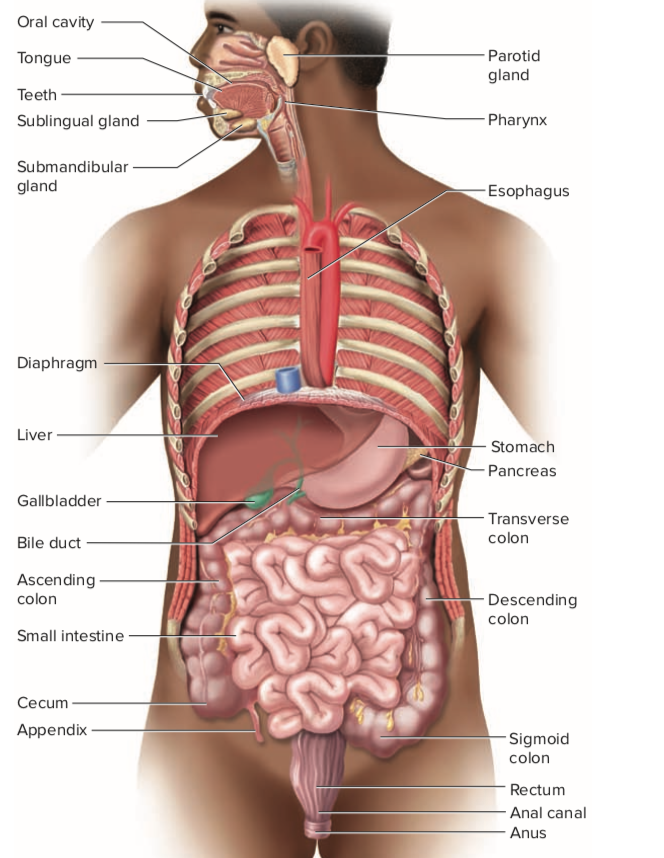 Ауыздан Өңешке дейiн

Асқазан

Бауыр, өт қабы және ұйқы безі

Шағын ішек

Тоқ ішек
Figure from: Saladin, Anatomy & Physiology, McGraw Hill, 2018
Ауыз қуысы
ауыз қуысы - ауыз қуысы, немесе щек қуысы, щекпен, ернімен, таңдаймен және тілмен қоршалған
orауыз қуысы саңылауы - еріндер арасындағы алдыңғы тесік

крандар - жұлдырудың артқы ашылуы

функциялар::
қабылдау (тамақ қабылдау)
тағамға деген басқа сенсорлық реакциялар - шайнау және химиялық ас қорыту
жұтылу, сөйлеу және тыныс алу
‹#›
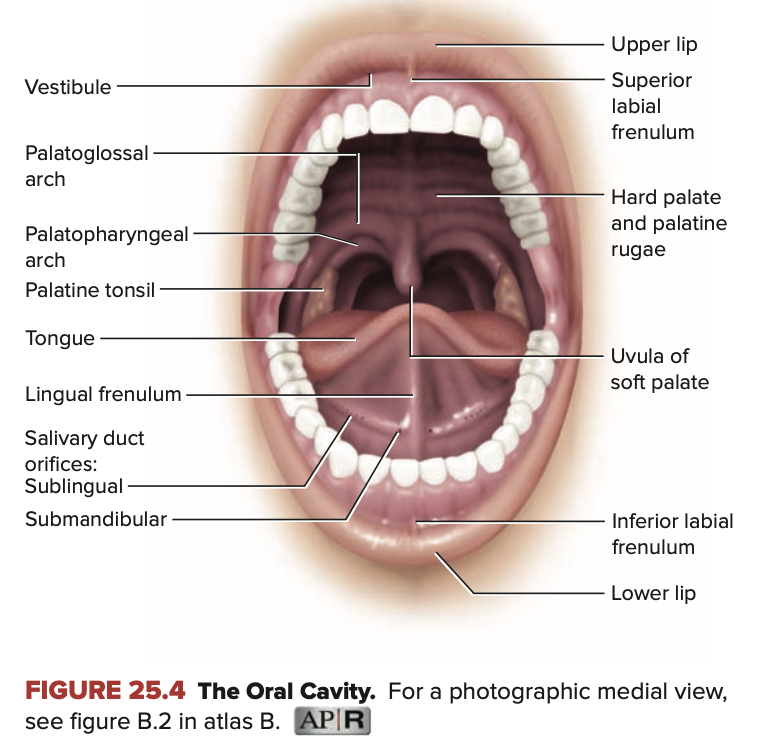 Copyright © The McGraw-Hill Companies, Inc. Permission required for reproduction or display.
Figure from: Saladin, Anatomy & Physiology, McGraw Hill, 2018
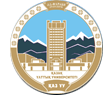 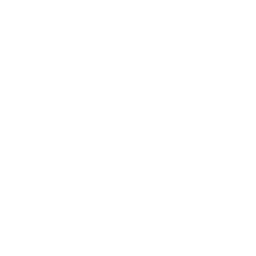 Бет және ерін
Al-Farabi Kazakh National University
Higher School of Medicine
Ерін мен Беттің қызметі қандай ?
‹#›
Тіл
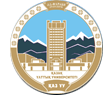 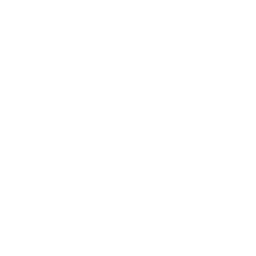 Al-Farabi Kazakh National University
Higher School of Medicine
бұлшықет, көлемді, бірақ керемет епті және сезімтал орган
Негізгі құрылымдар

қабатты емес қабыршақты эпителий
тілдік папиллалар
дене
root \ vallate papillae
терминал сулькусы
тілдік френулум
ішкі бұлшықеттер
сыртқы бұлшықеттер
тіл бездері
тілдік бадамша бездер
Құрылымдардың сипаттамасы мен қызметі қандай?
‹#›
Тіл
Copyright © The McGraw-Hill Companies, Inc. Permission required for reproduction or display.
Figure from: Saladin, Anatomy & Physiology, McGraw Hill, 2018
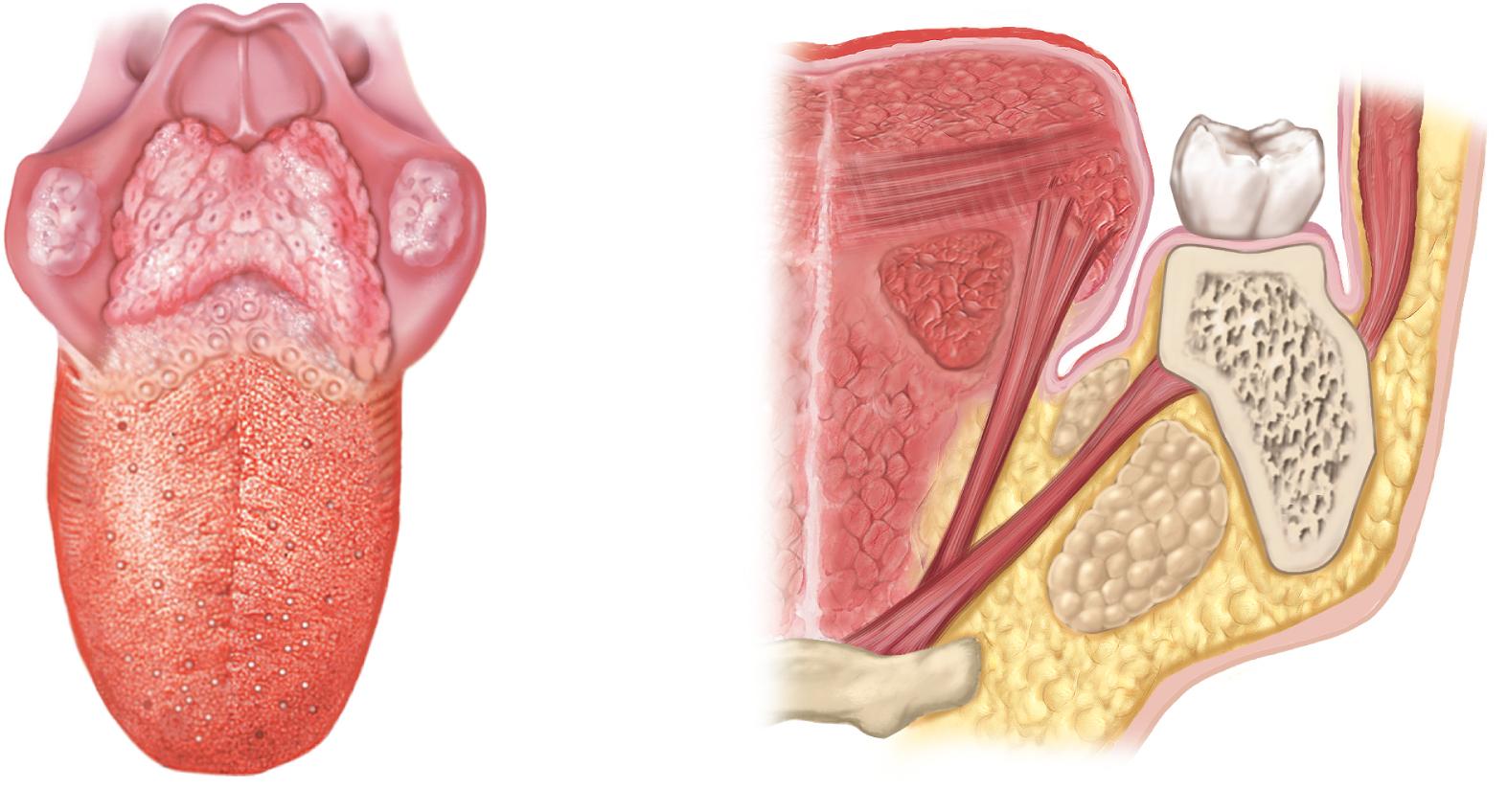 Epiglottis
Intrinsic muscles of
the tongue
Lingual
tonsils
Buccinator m.
Root
1st molar
Palatine
tonsil
Styloglossus m.
Terminal
sulcus
Hyoglossus m.
Vallate
papillae
Genioglossus m.
Mandible
Foliate
papillae
Sublingual gland
Body
Submandibular gland
Fungiform
papillae
Mylohyoid m.
Hyoid bone
(a)  Superior view
(b)  Frontal section, anterior view
Figure 25.5 a-b
‹#›
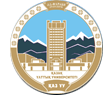 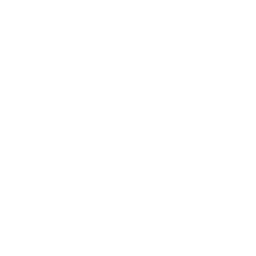 Таңдай
Al-Farabi Kazakh National University
Higher School of Medicine
Негізгі құрылымдар

қатты (сүйекті) таңдай - жақ сүйектері мен таңдай сүйектерінің палатиндік процестерімен тірелетін алдыңғы бөлік
палатиндік руга
жұмсақ таңдай - артқы жағы губкалы құрылымымен
Увула (бөбөжік)
бұлшықет доғалары
таңдай доғасы
палатин-жұтқыншақ доғасы
таңдай бадамша бездері
Құрылымдардың сипаттамасы мен қызметі қандай?
‹#›
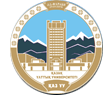 Тістер
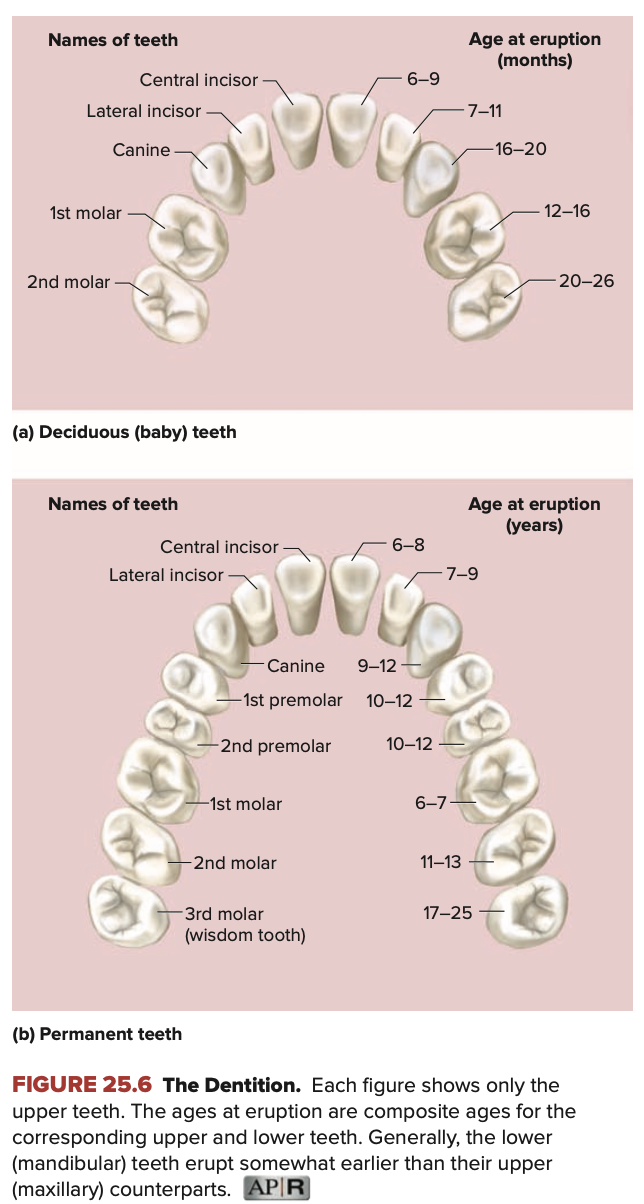 Al-Farabi Kazakh National University
Higher School of Medicine
32 тұрақты Тістер
16 төменгі жақ сүйегінде
16 жоғарғы жақ сүйегінде
20 сүт тістері
ортаңғы сызықтан әр жақтың артқы жағына дейін
2 қасқа ,1 ит ті, 2 премолярлар,3 азу тіс
Негізгі құрылымдар
aальвеола - сүйектегі тіс ұяшығы
гомфозды буын
пародонт байламы
гингива (сағыз)
Figure from: Saladin, Anatomy & Physiology, McGraw Hill, 2018
‹#›
тұрақты жане сүт тістер
Copyright © The McGraw-Hill Companies, Inc. Permission required for reproduction or display.
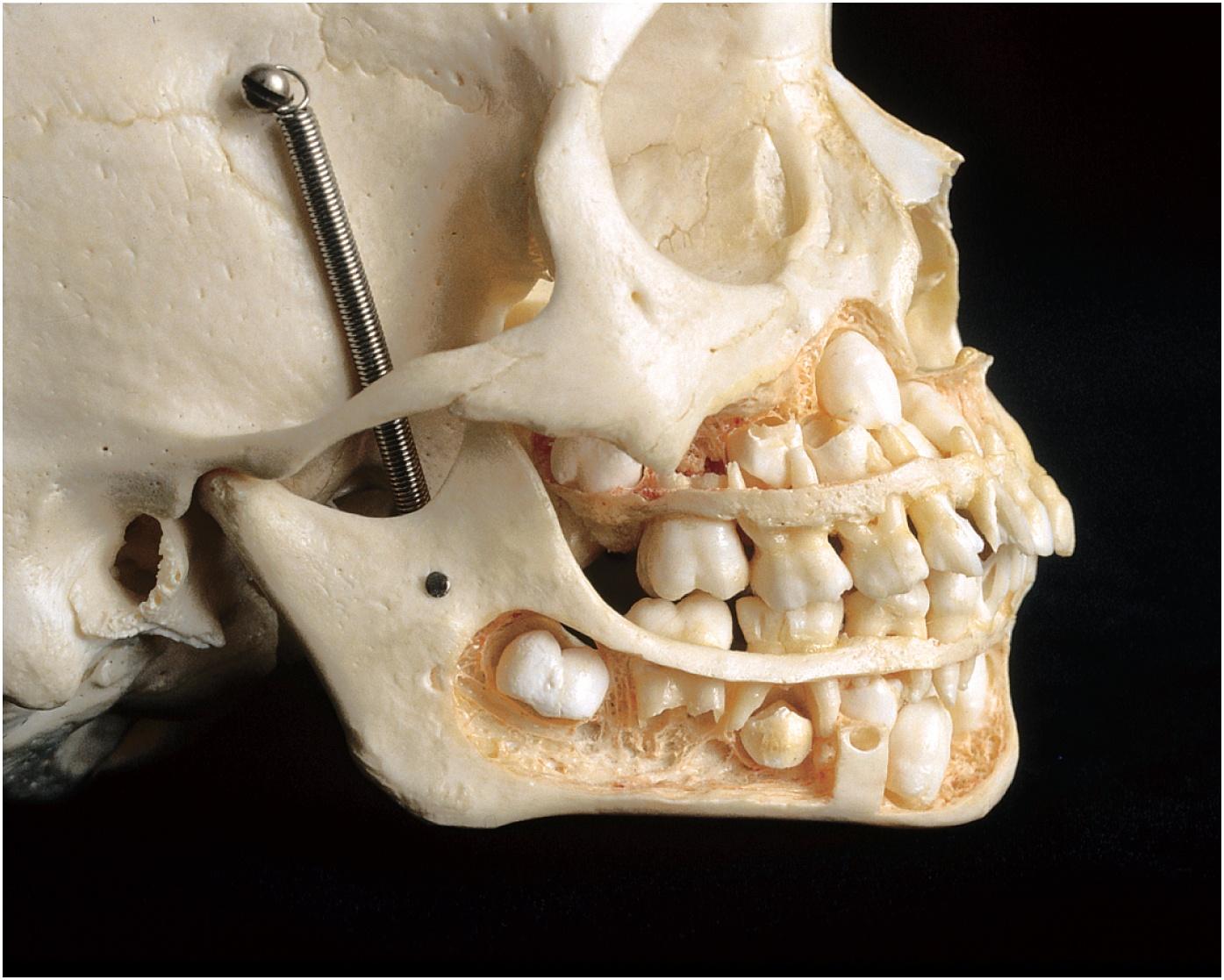 *
*
*
*
© The McGraw-Hill Companies, Inc./Rebecca Gray, photographer/Don Kincaid, dissections
Figure from: Saladin, Anatomy & Physiology, McGraw Hill, 2018
‹#›
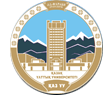 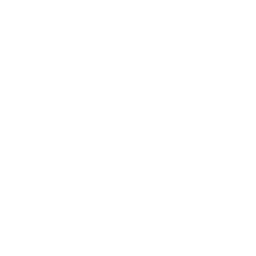 Al-Farabi Kazakh National University
Higher School of Medicine
Шайнау
тамақты жұту үшін кішкене бөліктерге бөледі және ас қорыту ферменттерінің әсеріне көп әсер етеді
Шайнау қалай орындалады?
‹#›
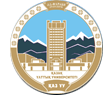 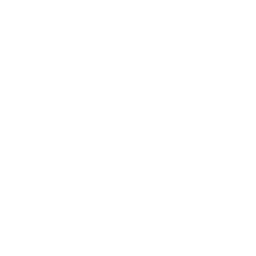 Сілекей бездері
Al-Farabi Kazakh National University
Higher School of Medicine
ішкі сілекей бездері - басқа ауыз тіндерінің арасында шашыраған ұсақ бездер
тіл бездері, ерін бездері және жұтқыншақ бездері
сыртқы сілекей бездері - түтіктер арқылы ауыз қуысына қосылған үш жұп
құлақ безі
жақ асты безі
тіл асты бездері
Сілекей секрециясы -сыртқы сілекей бездері тәулігіне шамамен 1-ден 1,5 л сілекей бөледі
Сілекей қандай қызметтерді атқарады; оның құрамы мен рНы?
Жүйке жүйесі сілекей бөлуді қалай реттейді?
‹#›
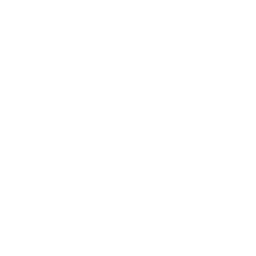 Бездер қай жерде орналасқан және құрылымдық сипаттамалары қандай?
Copyright © The McGraw-Hill Companies, Inc. Permission required for reproduction or display.
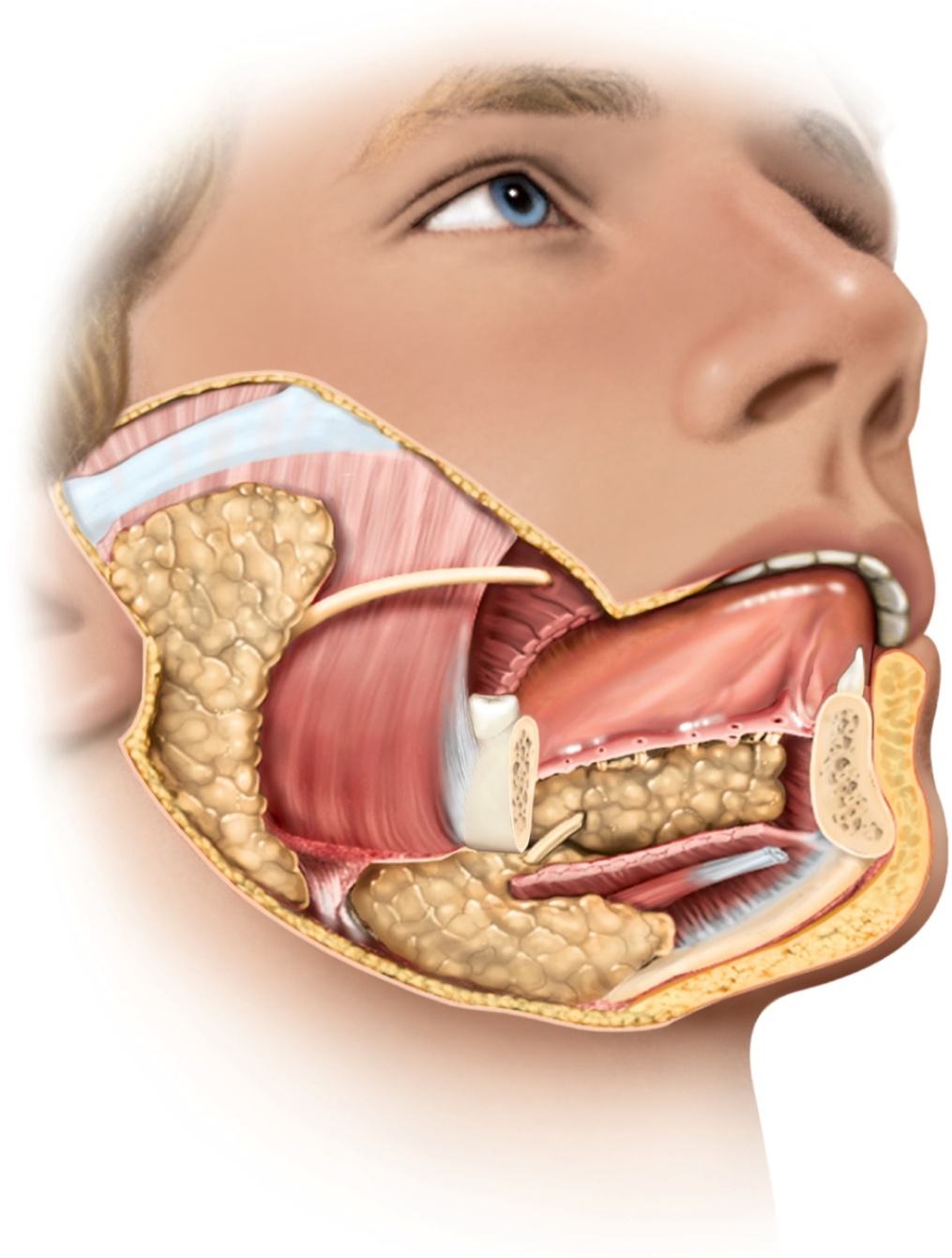 Figure from: Saladin, Anatomy & Physiology, McGraw Hill, 2018
Parotid
gland
Parotid duct
Tongue
Sublingual
ducts
Figure 25.9
Masseter
muscle
Submandibular
duct
Lingual
frenulum
Submandibular
gland
Sublingual
gland
Opening of
submandibular
duct
Mandible
‹#›
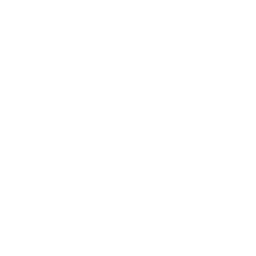 Жұтқыншақ және өңеш
Жұтқыншақ - ауыз қуысын өңешпен байланыстыратын және мұрын қуысынан кеңірдекке ауаның енуіне мүмкіндік беретін бұлшықет шұңқыры 
          -  жұтқыншақ тарылтқыштары
өңеш - тік бұлшықет түтігі жұтқыншақтан асқазанның жүрек саңылауына диафрагмада өңештің үзілісі арқылы өтетін асқазанды созады.
өңештің төменгі сфинктері
қабатты емес қабыршақты эпителий
өңеш бездері
Describe the function of these muscles?
‹#›
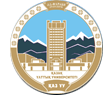 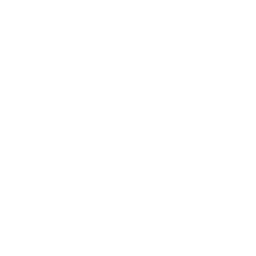 Swallowing (Deglutition)
Al-Farabi Kazakh National University
Higher School of Medicine
a complex action involving over 22 muscles in the mouth, pharynx, and esophagus
swallowing center – pair of nuclei in medulla oblongata that coordinates swallowing
communicates with muscles of the pharynx and esophagus by way of trigeminal, facial, glossopharyngeal, and hypoglossal nerves.

swallowing occurs in two phases:
buccal phase – under voluntary control
pharyngoesophageal phase – is involuntary
Осы бұлшықеттердің қызметін сипаттаңыз?
‹#›
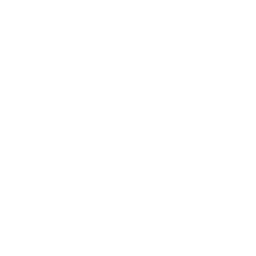 Рентгенограммада: өңеште жұтылу
Жұтқыншақтың тамақты аузына немесе мұрнына қайта оралуына қандай әрекеттер жол бермейді?
Copyright © The McGraw-Hill Companies, Inc. Permission required for reproduction or display.
Figure from: Saladin, Anatomy & Physiology, McGraw Hill, 2018
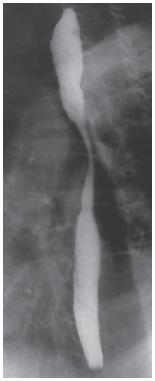 Upper
esophagus
Peristaltic
contraction
Figure 25.11b
Bolus of ingested
matter passing
down esophagus
(b)
‹#›
© The McGraw-Hill Companies, Inc.,/Jim Shaffer, photographer
Әдебиеттер
Саладин, анатомия және физиология, McGraw Hill, Нью-Йорк, 2018
Ғылымда кейстерді оқытудың ұлттық орталығы. https://sciencecases.lib.buffalo.edu